Муниципальное вечернее (сменное) общеобразовательное учреждение «Белоярская открытая (сменная) общеобразовательная школа»
ГОСУДАРСТВЕННЫЕ   
СИМВОЛЫ РОССИИ - 
герб, флаг, гимн
Блудова Елена Валентиновна,
 учитель истории и обществознания
Цель урока: 
знакомство с историей развития государственных символов России – герба, флага и гимна
Задачи: 
показать какие изменения происходили в символике в ходе истории 
способствовать развитию навыков  аналитического мышления 
сформировать уважительного отношения к государственной символике
«Язык символов – это язык, в котором внешний мир есть символ внутреннего мира, символ души и разума»
				             Эрих Фромм
Сердце России
Первая
государственная
эмблема
Объединение русских княжеств в государство Российское во времена Ивана III знаменовалось появлением российского герба - двуглавого орла.
Середина XVI века
В эпоху Ивана Грозного в 1562 году в центре двуглавого орла появилось изображение всадника ("ездца") - одного из древнейших символов княжеской власти на Руси.
Конец XVI - начало XVII века
Царь Федор Иванович
До середины XVII века широко использовалась печать, на которой двуглавый орел с ездецом на груди коронован двумя коронами, а между голов орла возвышается православный восьмиконечный крест.
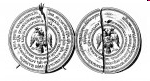 Начало правления династии Романовых XVII в
В 1645 году при сыне Михаила Федоровича – 
царе Алексее Михайловиче - появилась 
первая Большая государственная печать.
При первом царе этой династии - Михаиле Федоровиче – 
Государственный герб несколько меняется.
 В 1625 году впервые двуглавый
 орел изображается под тремя коронами
Правление Петра I
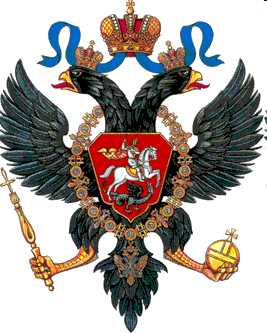 С 1710 года над орлом герба стали изображать императорские короны
30-60-е годы XVIII века
Указом императрицы Екатерины I от 11 марта 1726 года было закреплено описание герба: "Орел черный с распростертыми крыльями, в желтом поле, на нем ездец в красном поле".
Рубеж XVIII-XIX веков
Император Павел I
Российский герб, утвержденный Павлом I 
10 августа 1799 года
Государственный герб  1-ой половины XIX века
Середина XIX века
В 1855-1857 годах в ходе геральдической реформы  тип государственного орла был изменен под влиянием германских образцов
Государственные гербы конца XIX в.
Большой Государственный герб, 
утвержденный в 1882 г. императором
Александром III
Малый Государственный герб, 
1883-1917 гг.
Герб России 1917г.
После Февральской революции 1917 года Временное правительство вернулось к государственному гербу времен Ивана III.
Государственный герб РСФСР, 1918-1993 гг.
Изображение герба,  
утверждено в Конституции РСФСР.
Государственный герб Российской Федерации, 1993 г.
5 ноября 1990 года Правительство РСФСР приняло постановление о создании Государственного герба и государственного флага РСФСР. Окончательное восстановление этих символов произошло в 1993 году.
Государственный герб Российской Федерации, 2000 г.
8 декабря 2000 года Государственная Дума приняла Федеральный конституционный закон "О Государственном гербе Российской Федерации«, одобренный Советом Федерации и подписанный Президентом России 20 декабря 2000 года
Первые  знамена  на Руси
С древних времён на знамёнах великих князей изображались святые
Первый русский флаг
Впервые флаг был поднят на русском военном корабле «Орёл» в 1668 году во времена царствования Алексея Михайловича.
Флаг царя Московского
Первый флаг Петра I в европейском стиле, 1693 г.
Андреевский флаг
Флаги Российской империи
Флаги, утвержденные императором Александром II
Флаги Российской империи 1883 – 1917 гг
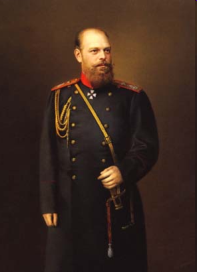 Александр III
официальный флаг
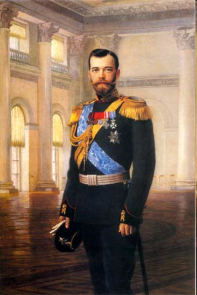 Николай II
символ первого лица государства
Флаг Советской России
Декретом Всероссийского Центрального Исполнительного Комитета от 13 апреля 1918 года  официальным флагом РСФСР было провозглашено красное знамя
Флаги  СССР и РСФСР 1924 – 1990 гг.
Флаг СССР
Флаг РСФСР
Государственный флаг России
День Государственного флага Российской Федерации, установленный на 
основании Указа Президента Российской Федерации № 1714 от 20 августа 1994 
года «О Дне Государственного флага Российской Федерации».
Марш Преображенского полка
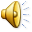 «Гром победы, раздавайся!»
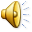 А.В.Суворов
штурм турецкой крепости Измаил
«Гром победы, раздавайся!»(авторы марша)
Гаврила Романович Державин
Осип Антонович Козловский.
«Молитва русских»
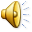 Император Александр I
Вступление русских войск в Париж
«Марсельеза»  1917 г. (авторы гимна)
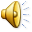 Александр Константинович Глазунов
Пётр Лаврович Лавров
«Интернационал» 1918 г.
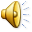 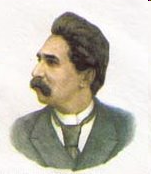 переводчик  А.Я.Коц
Заседание в Таврическом дворце
 в Петрограде  Третьего всероссийского 
съезда Советов
Гимн СССР 1944-1977 гг.
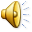 Авторы Гимна СССР:
Г.Эль-Регистан, А.Александров,
С.В.Михалков
Гимн СССР 1977-1990 гг.
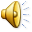 Гимн Российской Федерации(1990-2000 гг., музыка М.И.Глинки)
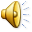 композитор М.И.Глинка
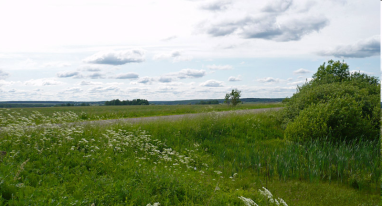 Гимн Российской Федерации(c 2001 г., музыка А.В.Александрова - слова С.В.Михалкова)
В.В.Путин,
 президент России 2000-2007 гг.
Россия, родина моя!
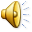 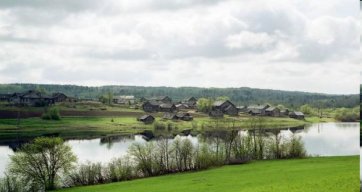 СПАСИБО  ЗА  
ВНИМАНИЕ  !